Annunciare la vita eterna. Prospettiva pastoraleIntervento di don Luciano Meddi al Convegno del Centro Volontari della Sofferenza e Lega sacerdotale mariana «Credo la vita etrna, vita risorta». Roma 23 gennaio 2018
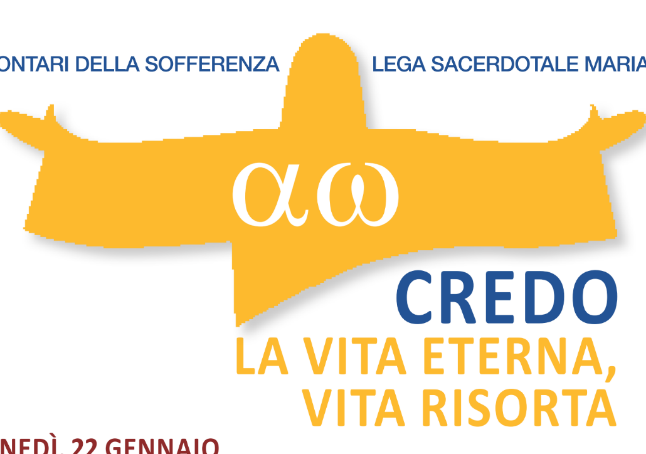 www.lucianomeddi.eu
1
Introduzione
La sociologia religiosa ci fa sapere che
i dati mostrano un elevato livello di incertezza sul destino finale
questo vale anche per il campione dei "cattolici dichiarati"; anche nei praticanti gli incerti o non credenti sono il 40%, cioè quasi la metà di chi partecipa ad una liturgiaA. Castegnaro, Gli uomini d’oggi credono ancora nella vita eterna?, «CredereOggi », (2009) 172,5, 6-18
www.lucianomeddi.eu
2
Mappa
Un dato culturale
Le possibili interpretazioni
 La vita dell’eterno in noi e nel cosmo
Annunciare la nostra realizzazione
Annunciare la comunione 
Annunciare, responsabilità pastorale
www.lucianomeddi.eu
3
Mappa
Un dato culturale
Le possibili Interpretazioni 
La vita dell’eterno in noi e nel cosmo
Annunciare la vita eterna come nostra realizzazione
Annunciare la vocazione di comunione eterna
Annunciare, responsabilità pastorale
www.lucianomeddi.eu
4
Un dato culturale
Ma nella cultura il tema della vita eterna non sta scomparendo, si sta trasformando
www.lucianomeddi.eu
5
Un dato culturale
www.lucianomeddi.eu
6
Un dato culturale
www.lucianomeddi.eu
7
Un dato culturale
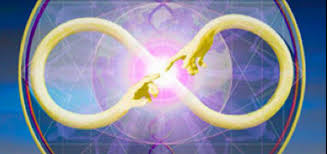 www.lucianomeddi.eu
8
Un dato culturale
www.lucianomeddi.eu
9
Un dato culturale
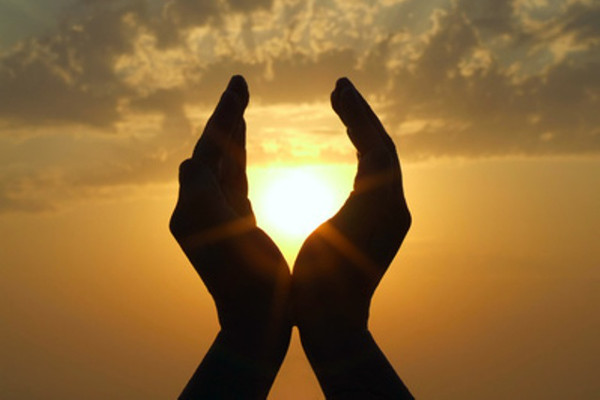 www.lucianomeddi.eu
10
Un dato culturale
www.lucianomeddi.eu
11
Mappa
Un dato culturale
Le possibili Interpretazioni 
La vita dell’eterno in noi e nel cosmo
Annunciare la vita eterna come nostra realizzazione
Annunciare la vocazione di comunione eterna
Annunciare, responsabilità pastorale
www.lucianomeddi.eu
12
Le possibili Interpretazioni
Fine del cristianesimo?
Fine del linguaggio religioso «pre-scientifico»
Segno della necessità di un linguaggio nuovo per i «novissimi»
www.lucianomeddi.eu
13
Le possibili Interpretazioni
“L'ultima sezione del credo ci parla del mondo futuro, della vita che non avrà fine. Non è solo una vita che non avrà termine ma la partecipazione alla vita stessa di Dio eterno a cui, nella sua infinita bontà e senza merito da parte nostra, egli ha deciso di chiamare e destinare gli uomini”.
L.F. Ladaria, Vie eternelle,   in Mathon G.-Baudry G.-M. (edd.), Catholicisme, v. XV, Paris, Letouzey et Ané, 2000, 1040-1049 ; qui 1040.

Sì, senza dubbio. Perché siamo capaci di Dio e così possiamo entrare nella vita autentica, nella vita eterna. È infatti venuto perché possiamo conoscere la verità. Perché possiamo toccare Dio. Perché la porta sia aperta. Perché troviamo la vita, la vita vera, che non è più sottomessa alla morte” 
J.Ratzinger-Benedetto XVI: Delle cose ultime di Benedetto XVI, Luce del Mondo. Il Papa, la Chiesa e i segni dei tempi. Una conversazione con Peter Seewald, Città del Vaticano,  Libreria editrice vaticana, 2010, c. 18, 245-253.)
www.lucianomeddi.eu
14
La necessaria risignificazione
«E’ necessario – affermava il Papa nel suo Discorso di apertura – che la Chiesa non si discosti dal sacro patrimonio delle verità ricevute dai padri; ma al tempo stesso deve guardare anche al presente, alle nuove condizioni e forme di vita che hanno aperto nuove strade all’apostolato cattolico» (11 ottobre 1962)

«…[la Chiesa è] impegnata a presentare la fede come la risposta significativa per l’esistenza umana in questo particolare momento storico…Non è sufficiente, quindi, trovare un linguaggio nuovo per dire la fede…è necessario e urgente che, dinanzi alle nuove sfide e prospettive che si aprono per l’umanità, la Chiesa possa esprimere le novità del Vangelo di Cristo che, pur racchiuse nella Parola di Dio, non sono ancora venute alla luce»

Francesco, Discorso del Santo Padre Francesco ai partecipanti all'incontro promosso dal Pontificio Consiglio per la promozione della Nuova Evangelizzazione, 11 ottobre 2017
www.lucianomeddi.eu
15
La necessaria risignificazione
Risignificare: 
cultura storica e centralità della persona
Comprensione storico-critica delle fonti cristiane (DV 12)
Superare le fratture culturali della tardo-modernità
www.lucianomeddi.eu
16
Le possibili Interpretazioni
Possibilità di una interpretazione teologica più profonda
Vita eterna come contenuto del «credo nello Spirito santo» nella interpretazione di Giovanni 
La vita eterna come segreto della esistenza umana (principio divino in noi)
La Vita eterna rilegge l’economia sacramentale
Vita eterna come vocazione e destino finale: la comunione con Dio
www.lucianomeddi.eu
17
Le possibili Interpretazioni
Possibilità di una interpretazione teologica più profonda
Il cuore di questo ampliamento è la duplice collocazione di Art. XII «credo la vita eterna»
Ri-collegato all’Art. VIII «credo nello Spirito santo»
Separato da «credo la risurrezione della carne» di Art. XI
www.lucianomeddi.eu
18
Mappa
Un dato culturale
Le possibili Interpretazioni 
La vita dell’eterno in noi e nel cosmo
Annunciare la vita eterna come nostra realizzazione
Annunciare la vocazione di comunione eterna
Annunciare, responsabilità pastorale
www.lucianomeddi.eu
19
La vita dell’eterno in noi e nel cosmo
Nella creazione
Nella liberazione
Nella profezia
Nella vita di Gesù
Nella vita di ciascuno
Nella ricapitolazione finale
www.lucianomeddi.eu
20
La vita dell’eterno in noi e nel cosmo
Giovanni
1,12 A quanti però l'hanno accolto, ha dato potere di diventare figli di Dio; 7,37-38 «Chi ha sete venga a me e beva, chi crede in me; come dice la Scrittura: fiumi di acqua viva sgorgheranno dal suo seno»; 19,30  «E, chinato il capo, consegnò lo spirito»; 20,22 « Detto questo, soffiò e disse loro: «Ricevete lo Spirito Santo». 
Paolo ai Romani 5,5 
«l’amore di Dio è stato riversato nei nostri cuori per mezzo dello Spirito Santo che ci è stato dato».
Giovanni 15
La vite e i tralci
www.lucianomeddi.eu
21
Mappa
Un dato culturale
Le possibili Interpretazioni 
La vita dell’eterno in noi e nel cosmo
Annunciare la vita eterna come nostra realizzazione
Annunciare la vocazione di comunione eterna
Annunciare, responsabilità pastorale
www.lucianomeddi.eu
22
Annunciare la vita eterna come nostra realizzazione
La comunione con l’energia divina ci permette di sviluppare la nostra natura interiore
Permette l’iniziazione alla vita profonda, la spiritualità che è il cammino per il superamento della frattura originaria che ci impedisce di vivere autenticamente,
www.lucianomeddi.eu
23
Annunciare la vita eterna come nostra realizzazione
La comunione con l’energia divina ci permette di sviluppare la nostra natura interiore
Ci permette di guarire le egoità spirituali
Sviluppare la vita nuova
Essere discepoli-missionari
www.lucianomeddi.eu
24
Annunciare la vita eterna come nostra realizzazione
La comunione con l’energia divina ci permette di sviluppare la nostra natura interiore
Ci permette di sviluppare le energie spirituali dono della creazione
La contemplazione
La consapevolezza
L’unione con tutti gli uomini
www.lucianomeddi.eu
25
Annunciare la vita eterna come nostra realizzazione
La vita eterna quindi porta a compimento la creazione.
www.lucianomeddi.eu
26
Mappa
Un dato culturale
Le possibili Interpretazioni 
La vita dell’eterno in noi e nel cosmo
Annunciare la vita eterna come nostra realizzazione
Annunciare la vocazione di comunione eterna
Annunciare, responsabilità pastorale
www.lucianomeddi.eu
27
Annunciare la vocazione di comunione eterna
La Vita Eterna annuncia la comunione definitiva con la Trinità 
È lo scopo del cammino di iniziazione
È il dono della purificazione totale
È il dono di fusione con Dio-Trinità
È la relazione intima e affettuosa con Dio-Trinità
È la possibilità di unione definitiva con l’umanità-fraternità
www.lucianomeddi.eu
28
Mappa
Un dato culturale
Le possibili Interpretazioni 
La vita dell’eterno in noi e nel cosmo
Annunciare la vita eterna come nostra realizzazione
Annunciare la vocazione di comunione eterna
Annunciare, responsabilità pastorale
www.lucianomeddi.eu
29
Annunciare, responsabilità pastorale
La teologia e la pratica dell’evangelizzazione ha avuto una grande riconsiderazione nel XX secolo sintetizzata in diverse parole
Annuncio, comunicazione, trasmissione, proposta, nuova evangelizzazione, testimonianza, narrazione…
Sottolineo alcune condizione di una evangelizzazione significativa
www.lucianomeddi.eu
30
Annunciare, responsabilità pastorale
Annunciare narrando gli effetti della fede nella propria persona
Annunciare liberando il potenziale interpretativo della espressione tradizionale
Annunciare facendo scoprire la comunione mistica nella biografia delle persone
Annunciare utilizzando nuovi simboli
Annunciare collegando le innovazioni culturali alla Eucaristia
www.lucianomeddi.eu
31
Annunciare, responsabilità pastorale
Annunciare narrando gli effetti della fede nella propria persona
Evangelizzazione sottolinea l’uso della narrazione biblica
Ma anche che l’evangelizzatore racconta che cosa ha realizzato la parola viva di Dio in lui e attorno a lui
Il «racconto personale» diventa la via principale dell’annuncio
www.lucianomeddi.eu
32
Annunciare, responsabilità pastorale
Annunciare liberando il potenziale interpretativo della espressione tradizionale
Il cambio culturale, la ricomprensione della dottrina della fede come realtà interiore della persona chiede di «decosificare» il linguaggio della speranza ultima per reinterprertarla come dono per la vita quotidiana
www.lucianomeddi.eu
33
Annunciare, responsabilità pastorale
Annunciare facendo scoprire la presenza attiva della vita eterna nella vita delle persone
L’annuncio è in realtà «dare parola» alla illuminazione profonda che lo Spirito dona continuamente. Per cui annunciare è far raccontare alle persone la loro esperienza di Dio
www.lucianomeddi.eu
34
Annunciare, responsabilità pastorale
Annunciare utilizzando nuovi simboli
Anche nel tempo della predicazione, l’annuncio utilizzava il linguaggio simbolico: vite, tralci, pane, luce, etc…
Oggi abbiamo nuovi simboli: energia, sensazione, relazione, corporalità, illuminazione, profondità
Alcuni vengono dalla cultura e dalle religioni
www.lucianomeddi.eu
35
Annunciare, responsabilità pastorale
Annunciare collegando le innovazioni culturali alla Eucaristia, concretezza della vita eterna
Sarà molto importante superare l’interpretazione dei sacramenti per il perdono dei peccati e ricomprenderli nella prospettiva della comunicazione del dono dello Spirito di Vita eterna
www.lucianomeddi.eu
36
Mappa
Un dato culturale
Le possibili interpretazioni
 La vita dell’eterno in noi e nel cosmo
Annunciare la nostra realizzazione
Annunciare la comunione 
Annunciare, responsabilità pastorale
www.lucianomeddi.eu
37
Mappa
Un dato culturale
Le possibili Interpretazioni 
La vita dell’eterno in noi e nel cosmo
Annunciare la vita eterna come nostra realizzazione
Annunciare la vocazione di comunione eterna
Annunciare, responsabilità pastorale
www.lucianomeddi.eu
38